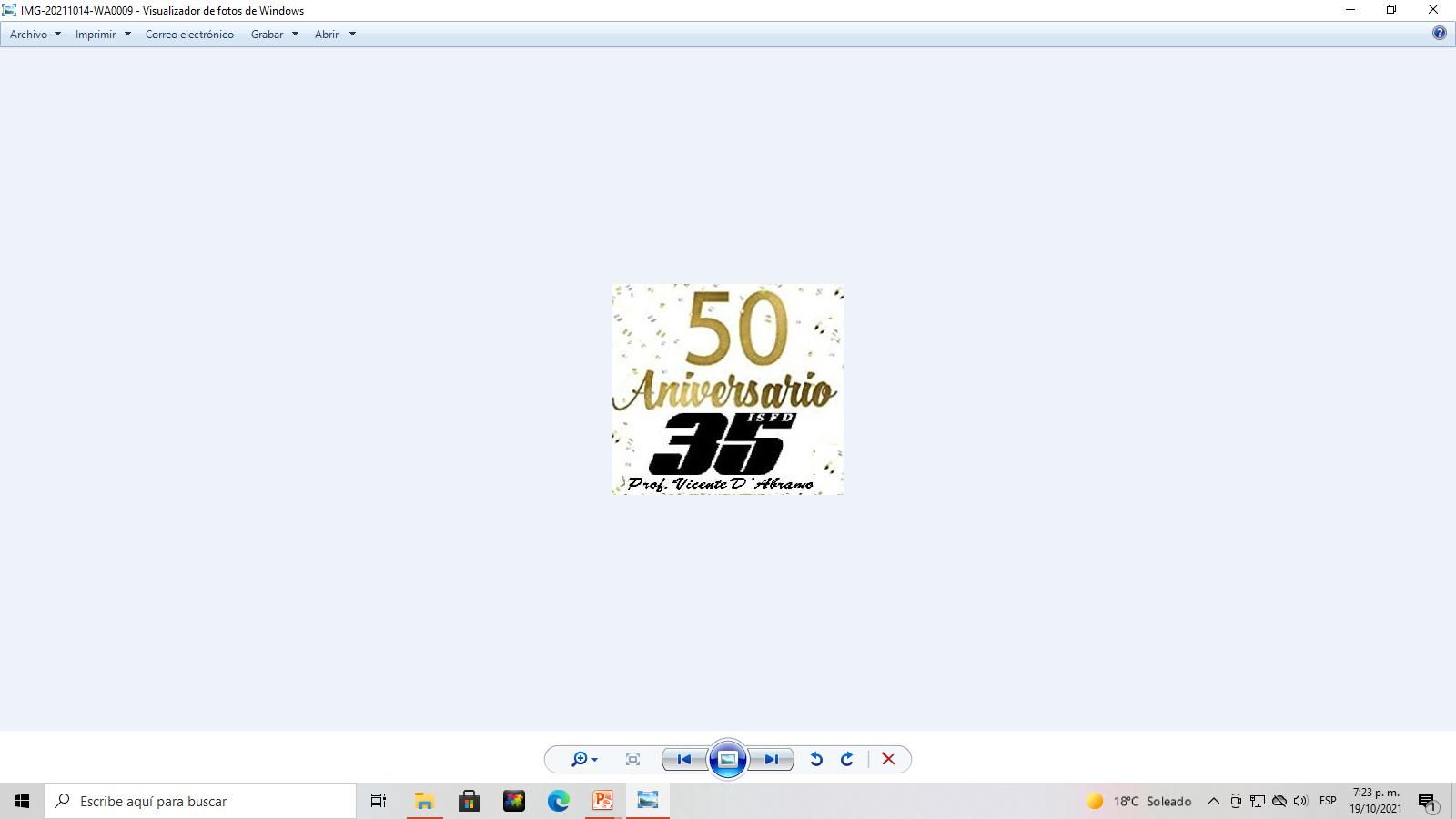 Dirección de Educación Superior
Instituto superior de Formación Docente y Técnica N°35
Profesor Vicente D´Abramo
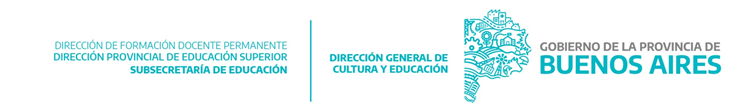 Quiénes somos
Historia Institucional
Fundador: Prof. Vicente D´Abramo
 2007 -Apertura del Profesorado en Geografía
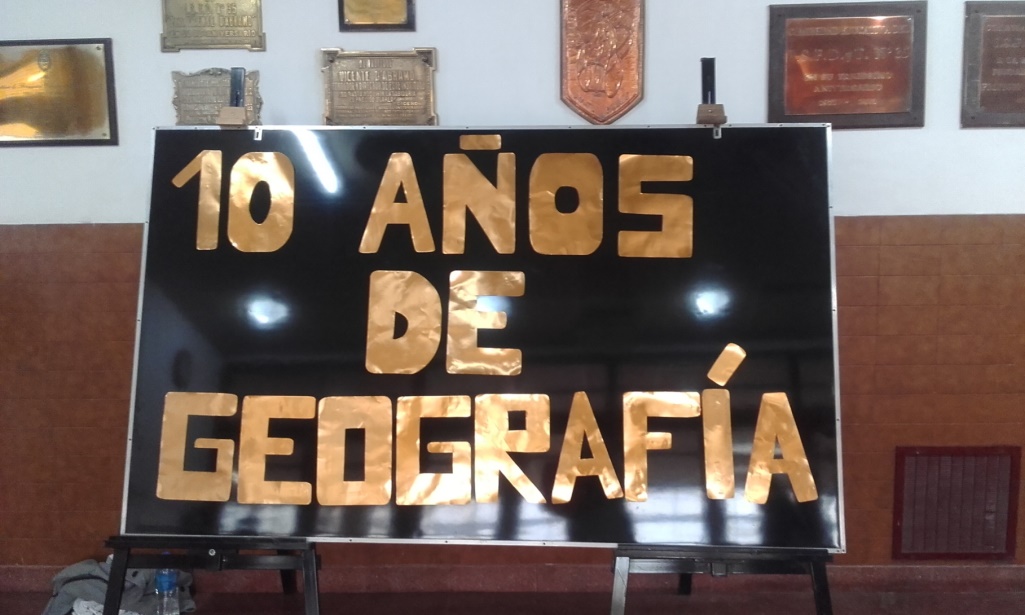 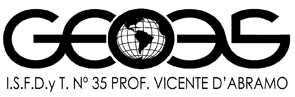 Autoridades Institucionales:
Directora: Lic. Lorena Mansilla
Regente: Prof. María Laura Fadul
Regente: Prof. Gabriela Segovia
Regente: Prof. Daniel Farías
Secretaria: Analía Olivero
Prosecretario: Juan Grill
Prosecretaria: Vanesa Encinas
Datos Institucionales:
Dirección: Amat 279 – Monte Grande
Teléfono: 4296-6069
Página Web: http://isfdyt35-bue.infd.edu.ar
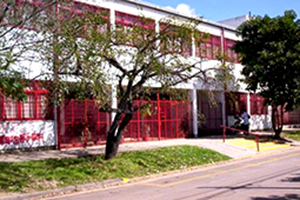 Carreras:
Profesorado de Educación Inicial
Profesorado de Educación Especial con orientación en discapacidad intelectual
Profesorado de Educación Primaria
Bibliotecario de Instituciones Educativas
Tecnicatura Superior en Bibliotecología
Tecnicatura Superior en Gestión Ambiental y Salud
Carreras
Profesorado de Educación Secundaria en:
 
Lengua y Literatura
 Matemática
 Inglés
 Biología
 Física
 Química
 Geografía
 Historia
Profesorado en Geografía
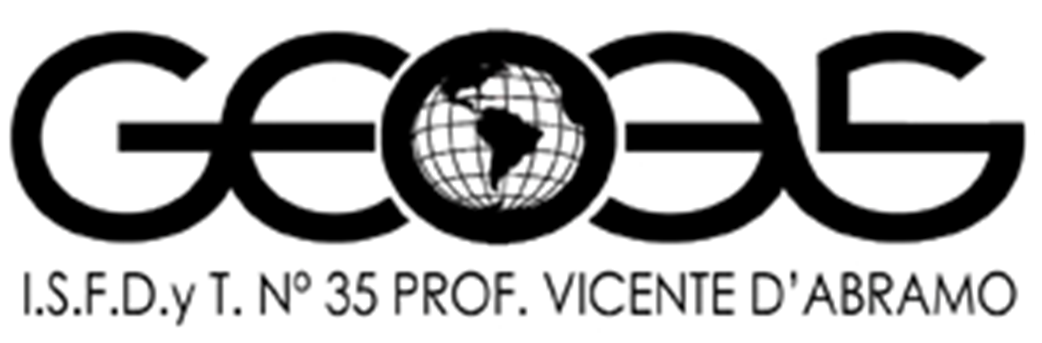 Referente de área: Lic. Marcela García
geopractica35@gmail.com

Preceptor: Fabián Rosano
geo.isfd35@gmail.com

Años de cursada: 4
Horarios de cursada: 
Lunes a viernes en Turno Tarde
Sábados por la mañana
Taller de Aptitud Fonoaudiológica: contra turno
Práctica Docente: Contra turno
Jornadas, charlas, invitados…
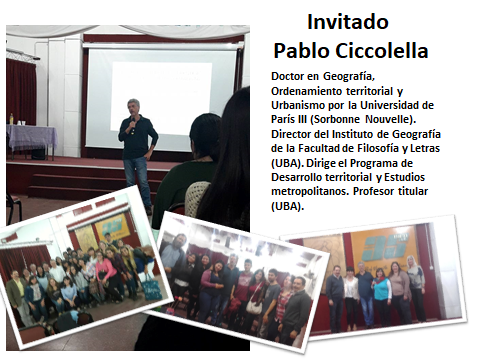 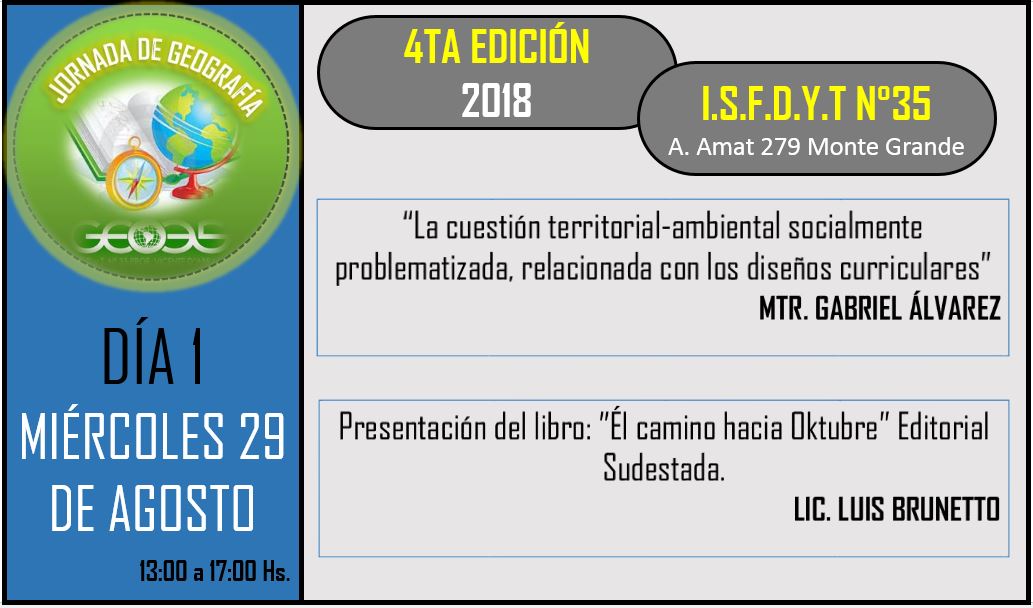 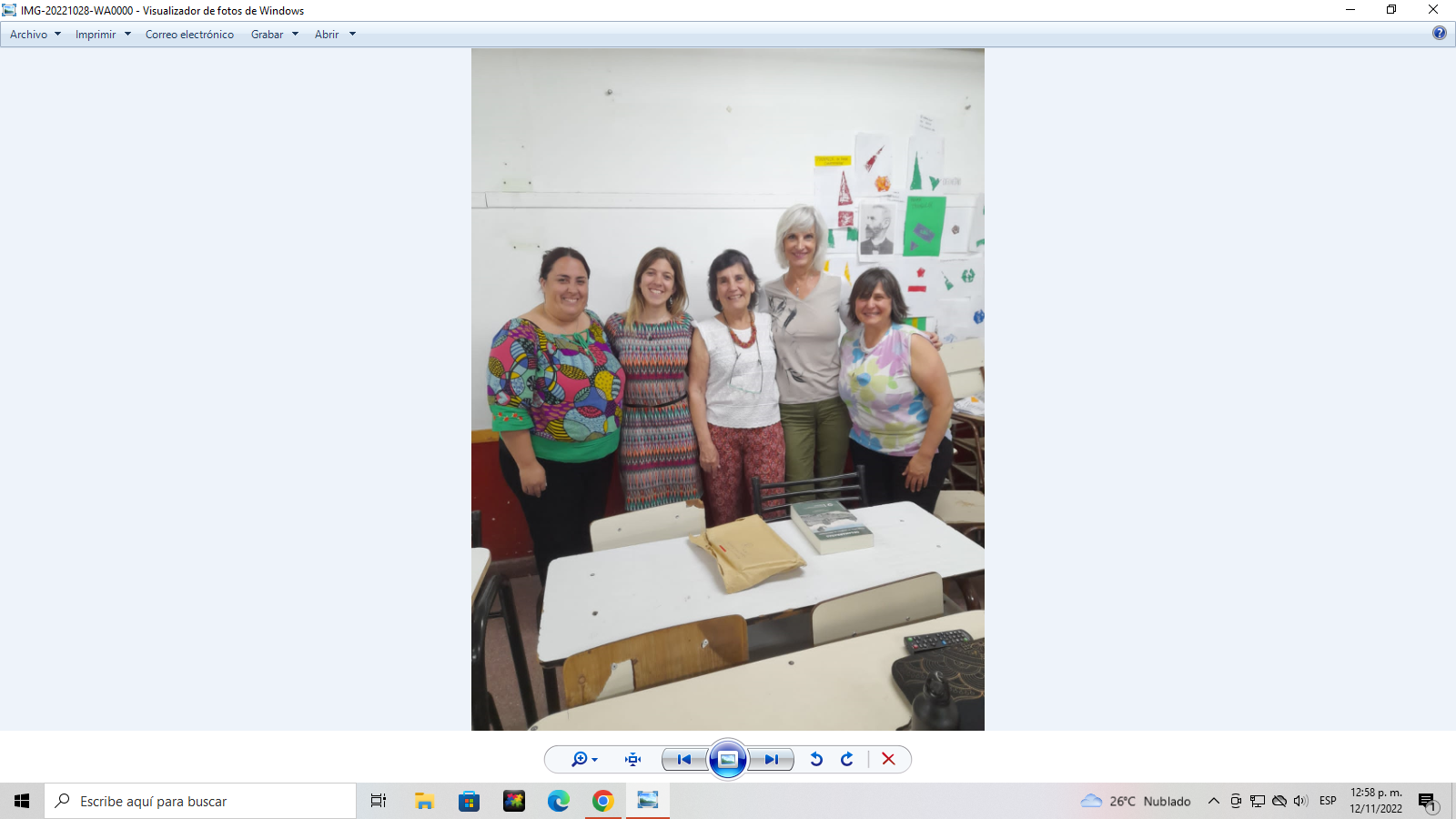 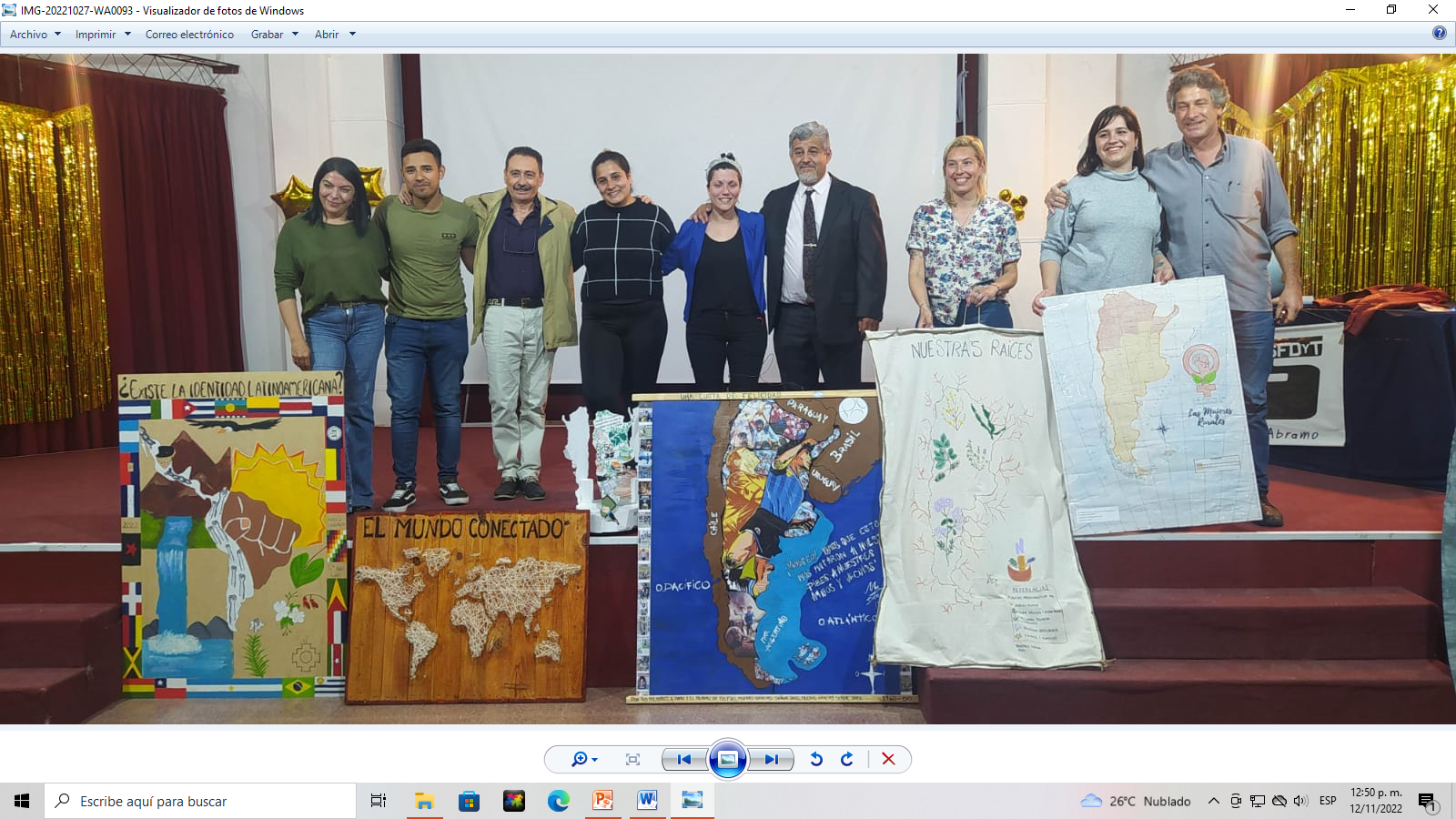 Preinscripción  Documentación  a presentar
D.N.I.

Título Secundario o Polimodal  o constancia de título en trámite o  constancia de alumno regular en último año  de escuela secundaria

Certificado de aptitud psico-física emitido por organismo público o privado
Inscripción       Documentación a presentar
2 fotos 4 x 4
Título Secundario o Polimodal, o constancia de título en trámite
Certificado de aptitud psico-física (emitido por organismo público o privado)
Ficha de inscripción 
Constancia de asistencia al CARES (Circuito de acercamiento a la realidad escolar de Superior)
Pago de Cooperadora
Muchas Gracias
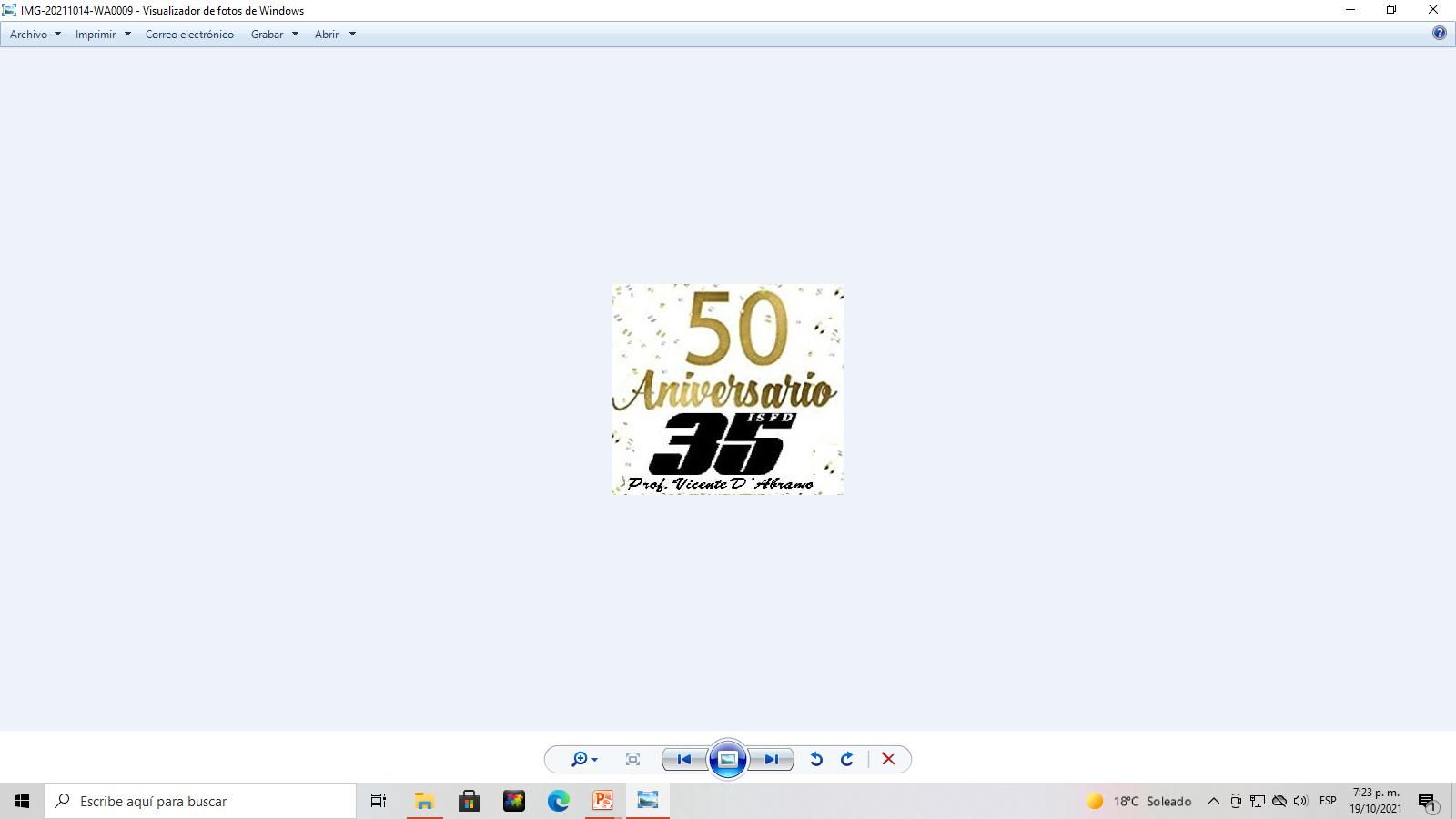 Bienvenidos/as
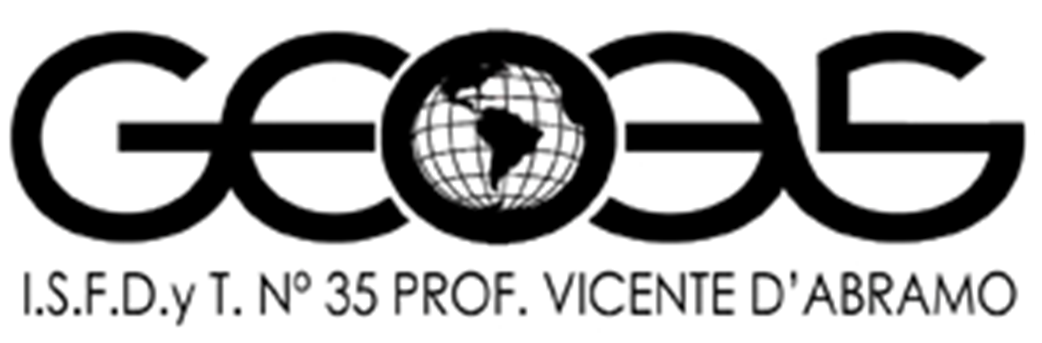